Securities Regulation Day #3
Under the Semi-strong view of the efficient capital markets. . .
A. All information concerning historical prices is fully reflected in the current price.
B.  Current stock prices reflect all private and publicly-available information.
C.  Current stock prices reflect all publicly-available information.
D.  Markets are more efficient when there are fewer buyers in the marketplace.
E.  Markets are more efficient when there are fewer sellers in the marketplace.
Investment Decisions
Summary
Investors must be compensated for the time value of money and for bearing risk
Discount rate reflects the level of risk from an investment 
Diversification can eliminate firm-specific risks, but not market-wide risks
4.	Disclosure helps investors in:
Making an estimate of future cash flows
Assessing the risk of the firm relative to the market as a whole (beta)
3
Information is key to investment decisions
Daily lingo:Start-up, ipo, small-cap, mid-cap, etc.
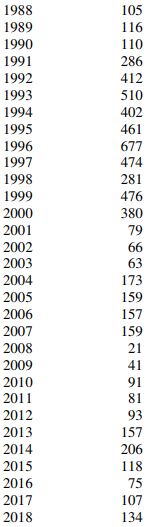 Initial public offering market
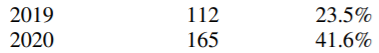 Start-up corporation
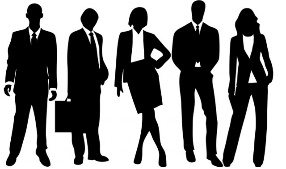 Venture L.P.
PREFERRED
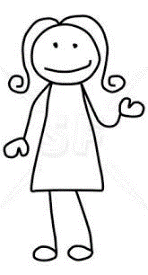 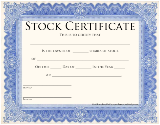 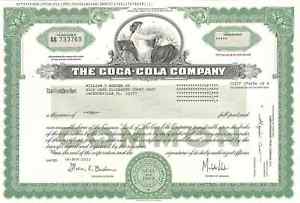 ABC CORPORATION
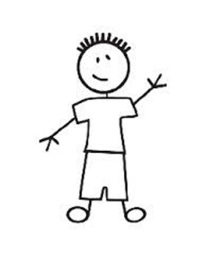 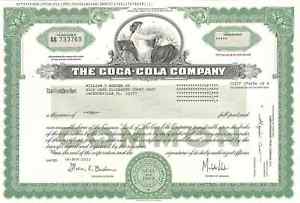 Board of Directors
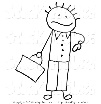 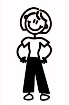 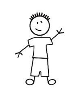 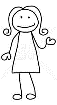 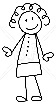 Valuation
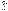 Officers
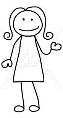 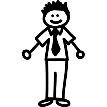 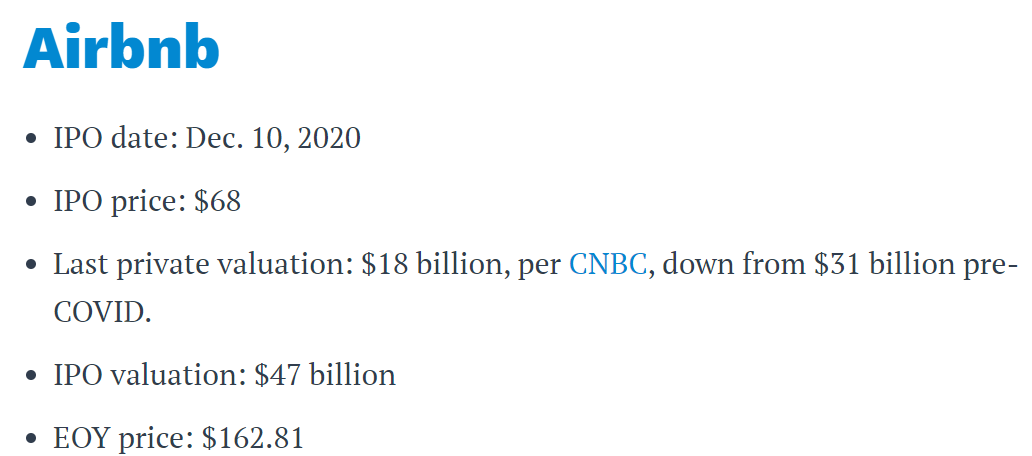 Publicly-held corporation
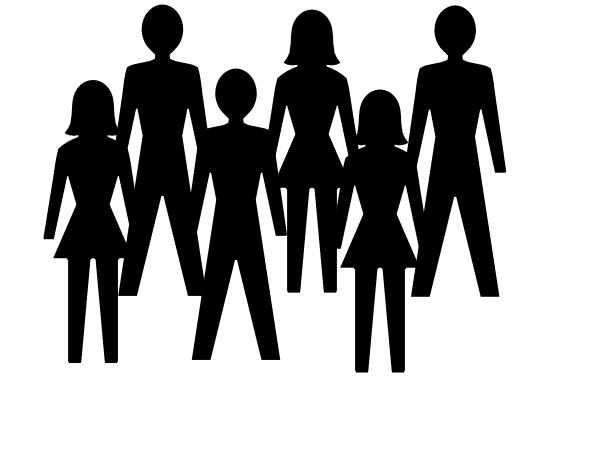 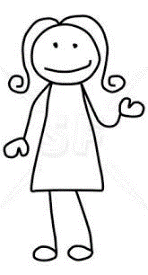 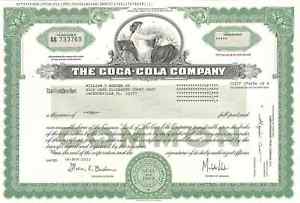 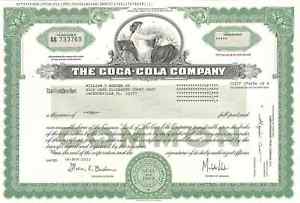 ABC CORPORATION
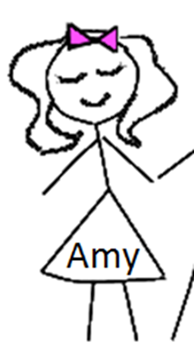 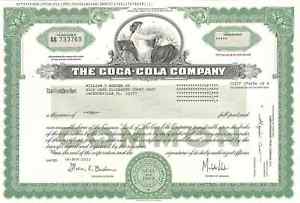 Board of Directors
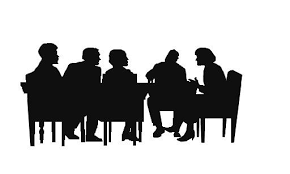 Officers
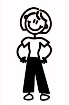 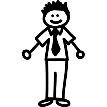 Publicly-held corporation
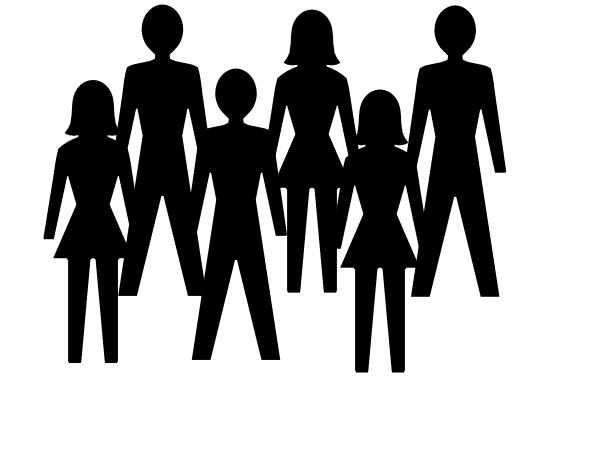 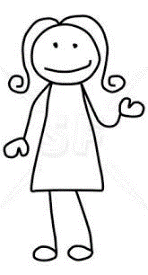 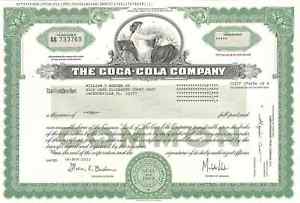 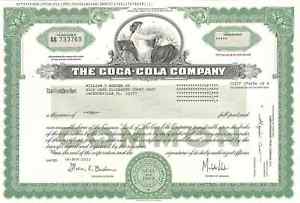 ABC CORPORATION
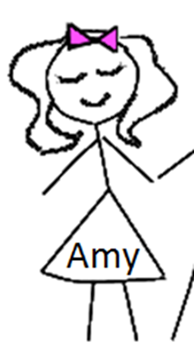 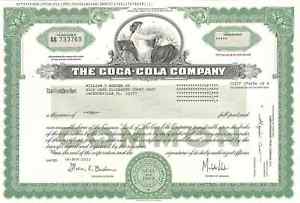 Board of Directors
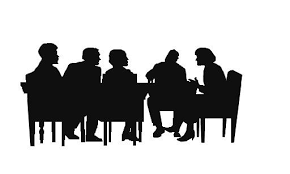 Market Capitalization
“Public Float”
Officers
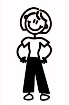 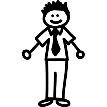 Market cap
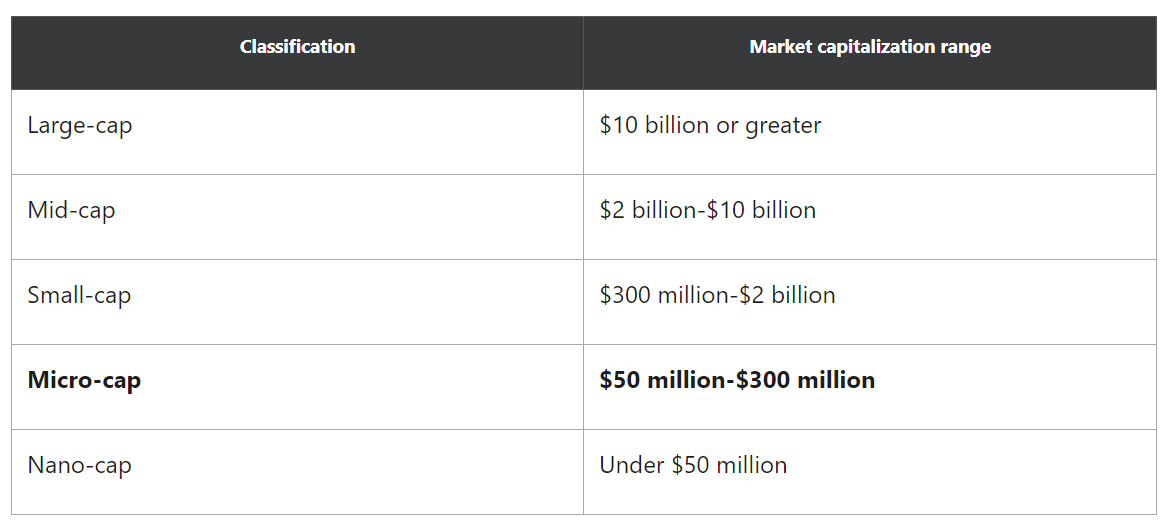 What is a security?
What is a security?
Section 2(a)(1) of the Securities Act of 1933:

 The term ‘‘security’’ means any note, stock, treasury stock, security future, security-based swap, bond, debenture, evidence of indebtedness, certificate of interest or participation in any profit-sharing agreement, collateral-trust certificate, preorganization certificate or subscription, transferable share, investment contract, voting-trust certificate, certificate of deposit for a security, fractional undivided interest in oil, gas, or other mineral rights, any put, call, straddle, option, or privilege on any security, certificate of deposit, or group or index of securities (including any interest therein or based on the value thereof), or any put, call, straddle, option, or privilege entered into on a national securities exchange relating to foreign currency, or, in general, any interest or instrument commonly known as a ‘‘security’’, or any certificate of interest or participation in, temporary or interim certificate for, receipt for, guarantee of, or warrant or right to subscribe to or purchase, any of the foregoing.
What is a security?
Section 2(a)(1) of the Securities Act of 1933:

 The term ‘‘security’’ means any note, stock, treasury stock, security future, security-based swap, bond, debenture, evidence of indebtedness, certificate of interest or participation in any profit-sharing agreement, collateral-trust certificate, preorganization certificate or subscription, transferable share, investment contract, voting-trust certificate, certificate of deposit for a security, fractional undivided interest in oil, gas, or other mineral rights, any put, call, straddle, option, or privilege on any security, certificate of deposit, or group or index of securities (including any interest therein or based on the value thereof), or any put, call, straddle, option, or privilege entered into on a national securities exchange relating to foreign currency, or, in general, any interest or instrument commonly known as a ‘‘security’’, or any certificate of interest or participation in, temporary or interim certificate for, receipt for, guarantee of, or warrant or right to subscribe to or purchase, any of the foregoing.
What is a security?
Section 2(a)(1) of the Securities Act of 1933:

 The term ‘‘security’’ means any note, stock, treasury stock, security future, security-based swap, bond, debenture, evidence of indebtedness, certificate of interest or participation in any profit-sharing agreement, collateral-trust certificate, preorganization certificate or subscription, transferable share, investment contract, voting-trust certificate, certificate of deposit for a security, fractional undivided interest in oil, gas, or other mineral rights, any put, call, straddle, option, or privilege on any security, certificate of deposit, or group or index of securities (including any interest therein or based on the value thereof), or any put, call, straddle, option, or privilege entered into on a national securities exchange relating to foreign currency, or, in general, any interest or instrument commonly known as a ‘‘security’’, or any certificate of interest or participation in, temporary or interim certificate for, receipt for, guarantee of, or warrant or right to subscribe to or purchase, any of the foregoing.
What is a security?
Section 2(a)(1) of the Securities Act of 1933:

 The term ‘‘security’’ means any note, stock, treasury stock, security future, security-based swap, bond, debenture, evidence of indebtedness, certificate of interest or participation in any profit-sharing agreement, collateral-trust certificate, preorganization certificate or subscription, transferable share, investment contract, voting-trust certificate, certificate of deposit for a security, fractional undivided interest in oil, gas, or other mineral rights, any put, call, straddle, option, or privilege on any security, certificate of deposit, or group or index of securities (including any interest therein or based on the value thereof), or any put, call, straddle, option, or privilege entered into on a national securities exchange relating to foreign currency, or, in general, any interest or instrument commonly known as a ‘‘security’’, or any certificate of interest or participation in, temporary or interim certificate for, receipt for, guarantee of, or warrant or right to subscribe to or purchase, any of the foregoing.
What is a security?
Section 2(a)(1) of the Securities Act of 1933:

 The term ‘‘security’’ means any note, stock, treasury stock, security future, security-based swap, bond, debenture, evidence of indebtedness, certificate of interest or participation in any profit-sharing agreement, collateral-trust certificate, preorganization certificate or subscription, transferable share, investment contract, voting-trust certificate, certificate of deposit for a security, fractional undivided interest in oil, gas, or other mineral rights, any put, call, straddle, option, or privilege on any security, certificate of deposit, or group or index of securities (including any interest therein or based on the value thereof), or any put, call, straddle, option, or privilege entered into on a national securities exchange relating to foreign currency, or, in general, any interest or instrument commonly known as a ‘‘security’’, or any certificate of interest or participation in, temporary or interim certificate for, receipt for, guarantee of, or warrant or right to subscribe to or purchase, any of the foregoing.
What is a security?
Section 2(a)(1) of the Securities Act of 1933:

 The term ‘‘security’’ means any note, stock, treasury stock, security future, security-based swap, bond, debenture, evidence of indebtedness, certificate of interest or participation in any profit-sharing agreement, collateral-trust certificate, preorganization certificate or subscription, transferable share, investment contract, voting-trust certificate, certificate of deposit for a security, fractional undivided interest in oil, gas, or other mineral rights, any put, call, straddle, option, or privilege on any security, certificate of deposit, or group or index of securities (including any interest therein or based on the value thereof), or any put, call, straddle, option, or privilege entered into on a national securities exchange relating to foreign currency, or, in general, any interest or instrument commonly known as a ‘‘security’’, or any certificate of interest or participation in, temporary or interim certificate for, receipt for, guarantee of, or warrant or right to subscribe to or purchase, any of the foregoing.
What is a security?
Section 2(a)(1) of the Securities Act of 1933:

 The term ‘‘security’’ means any note, stock, treasury stock, security future, security-based swap, bond, debenture, evidence of indebtedness, certificate of interest or participation in any profit-sharing agreement, collateral-trust certificate, preorganization certificate or subscription, transferable share, investment contract, voting-trust certificate, certificate of deposit for a security, fractional undivided interest in oil, gas, or other mineral rights, any put, call, straddle, option, or privilege on any security, certificate of deposit, or group or index of securities (including any interest therein or based on the value thereof), or any put, call, straddle, option, or privilege entered into on a national securities exchange relating to foreign currency, or, in general, any interest or instrument commonly known as a ‘‘security’’, or any certificate of interest or participation in, temporary or interim certificate for, receipt for, guarantee of, or warrant or right to subscribe to or purchase, any of the foregoing.
What is a security?
Section 2(a)(1) of the Securities Act of 1933:

 The term ‘‘security’’ means any note, stock, treasury stock, security future, security-based swap, bond, debenture, evidence of indebtedness, certificate of interest or participation in any profit-sharing agreement, collateral-trust certificate, preorganization certificate or subscription, transferable share, investment contract, voting-trust certificate, certificate of deposit for a security, fractional undivided interest in oil, gas, or other mineral rights, any put, call, straddle, option, or privilege on any security, certificate of deposit, or group or index of securities (including any interest therein or based on the value thereof), or any put, call, straddle, option, or privilege entered into on a national securities exchange relating to foreign currency, or,          in general, any interest or instrument commonly known as a ‘‘security’’, or any certificate of interest or participation in, temporary or interim certificate for, receipt for, guarantee of, or warrant or right to subscribe to or purchase, any of the foregoing.
What is a security?
Section 2(a)(1) of the Securities Act of 1933:

 The term ‘‘security’’ means any note, stock, treasury stock, security future, security-based swap, bond, debenture, evidence of indebtedness, certificate of interest or participation in any profit-sharing agreement, collateral-trust certificate, preorganization certificate or subscription, transferable share, investment contract, voting-trust certificate, certificate of deposit for a security, fractional undivided interest in oil, gas, or other mineral rights, any put, call, straddle, option, or privilege on any security, certificate of deposit, or group or index of securities (including any interest therein or based on the value thereof), or any put, call, straddle, option, or privilege entered into on a national securities exchange relating to foreign currency, or, in general, any interest or instrument commonly known as a ‘‘security’’, or any certificate of interest or participation in, temporary or interim certificate for, receipt for, guarantee of, or warrant or right to subscribe to or purchase, any of the foregoing.
What is a security?
Section 2(a)(1) of the Securities Act of 1933:

 The term ‘‘security’’ means any note, stock, treasury stock, security future, security-based swap, bond, debenture, evidence of indebtedness, certificate of interest or participation in any profit-sharing agreement, collateral-trust certificate, preorganization certificate or subscription, transferable share, 
investment contract, 
                               voting-trust certificate, certificate of deposit for a security, fractional undivided interest in oil, gas, or other mineral rights, any put, call, straddle, option, or privilege on any security, certificate of deposit, or group or index of securities (including any interest therein or based on the value thereof), or any put, call, straddle, option, or privilege entered into on a national securities exchange relating to foreign currency, or, in general, any interest or instrument commonly known as a ‘‘security’’, or any certificate of interest or participation in, temporary or interim certificate for, receipt for, guarantee of, or warrant or right to subscribe to or purchase, any of the foregoing.
A Few issues
Is everything listed in 2(a)(1) ALWAYS a security?


What if it’s not listed in 2(a)(1)?
Exempted securities
Section 3 of the Securities Act of 1933






Section 4 of the Securities Act of 1933
Exempted transactions
Consequences of being a security
Consequences of being a security
ALL Securities must be registered at the federal level or qualify for an exemption

Selling unregistered (nonexempt) securities is a violation of Section 5 of the Securities Act

Fraudulent statements in connection with the purchase or sale of a security violate Rule 10b-5 of the Exchange Act

Only registered broker-dealers may sell securities
Who is complaining?
SEC

Purchaser
SEC v. W.J. HOWEY CO.
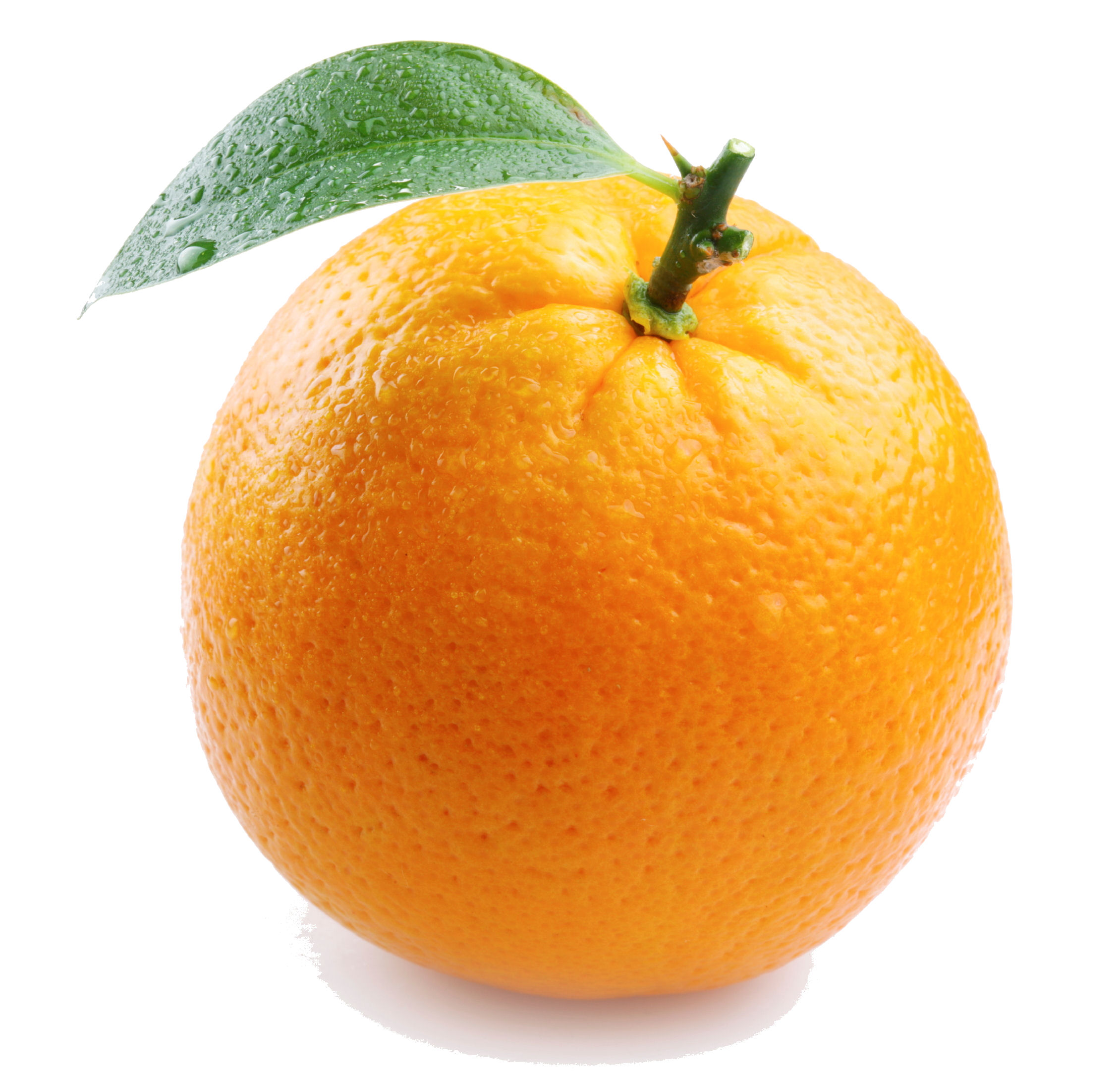 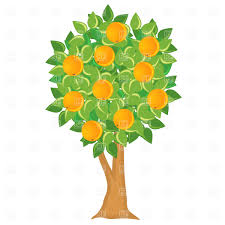 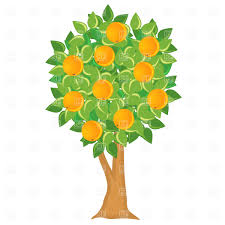 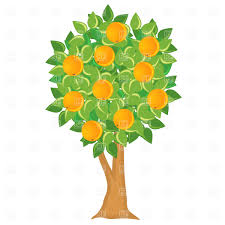 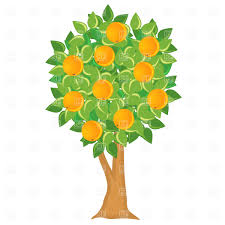 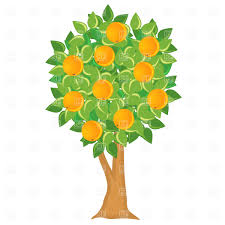 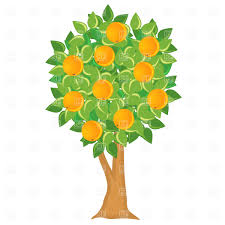 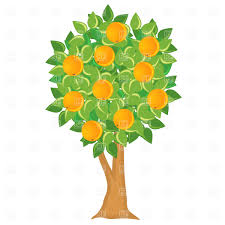 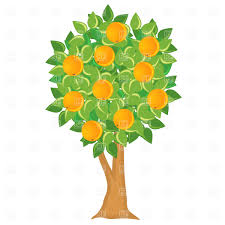 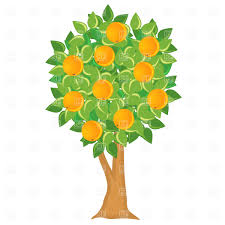 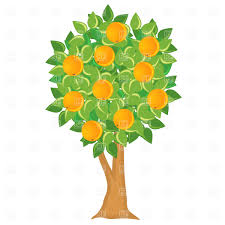 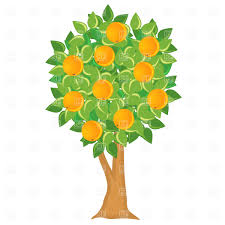 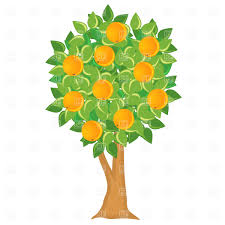 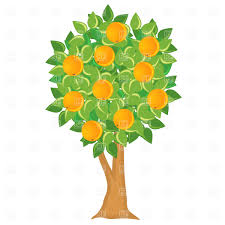 INVESTMENT V. CONSUMPTION
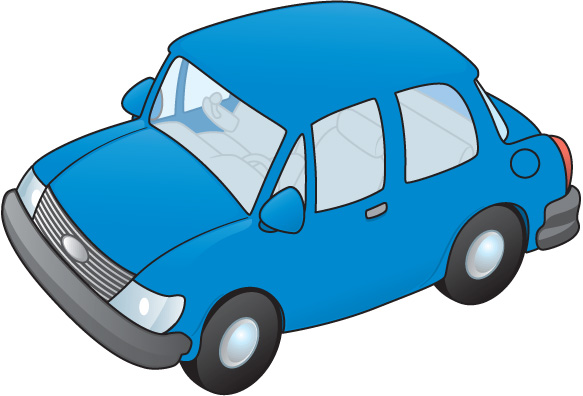 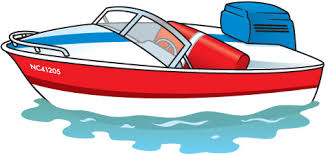 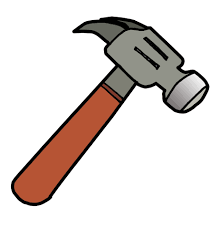 Investment appreciation“solely by the efforts of others”?
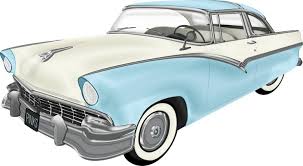 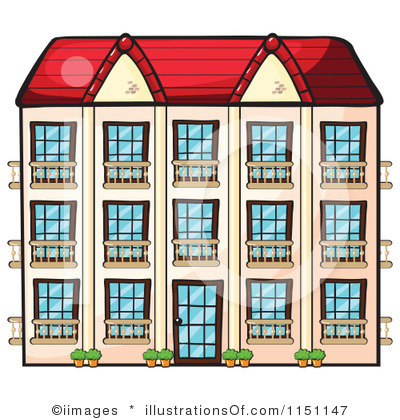 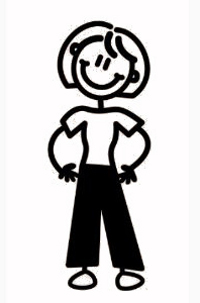 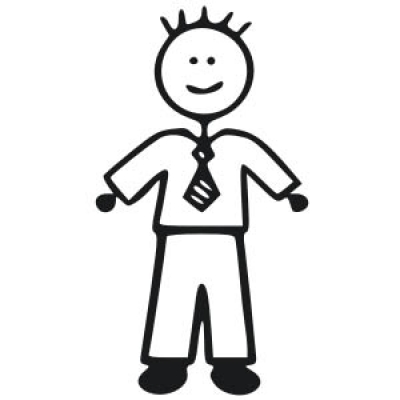 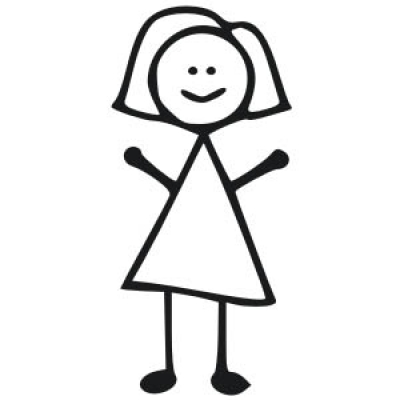 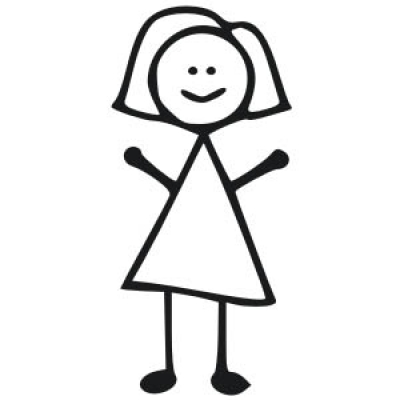 h
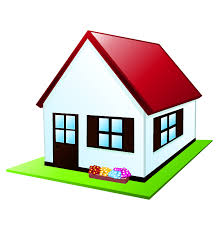 HOUSE, CO.
NOT A SECURITY
SECURITY
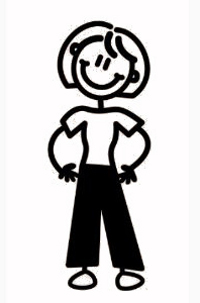 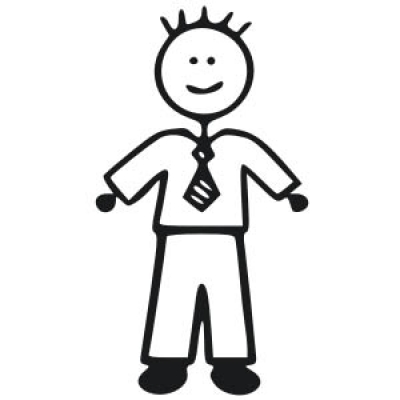 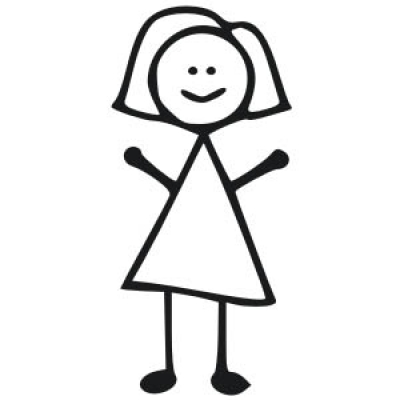 Q:  If I call this interest something new (not stock, not LLC interest), is it still a security?
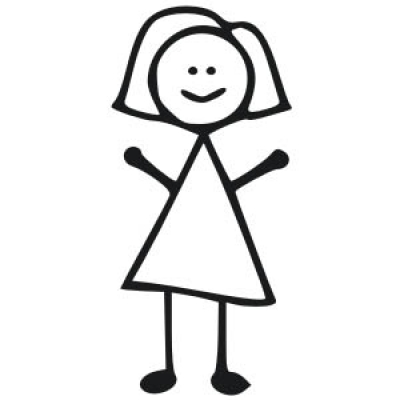 h
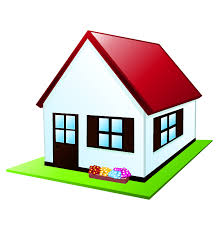 HOUSE, CO.
NOT A SECURITY
SECURITY
What is a security?
Section 2(a)(1) of the Securities Act of 1933:

 The term ‘‘security’’ means any note, stock, treasury stock, security future, security-based swap, bond, debenture, evidence of indebtedness, certificate of interest or participation in any profit-sharing agreement, collateral-trust certificate, preorganization certificate or subscription, transferable share, 
investment contract, 
                               voting-trust certificate, certificate of deposit for a security, fractional undivided interest in oil, gas, or other mineral rights, any put, call, straddle, option, or privilege on any security, certificate of deposit, or group or index of securities (including any interest therein or based on the value thereof), or any put, call, straddle, option, or privilege entered into on a national securities exchange relating to foreign currency, or, in general, any interest or instrument commonly known as a ‘‘security’’, or any certificate of interest or participation in, temporary or interim certificate for, receipt for, guarantee of, or warrant or right to subscribe to or purchase, any of the foregoing.
“investment contract”
A person invests his/her money
In a common enterprise
Is led to expect profits
Solely from the efforts of others
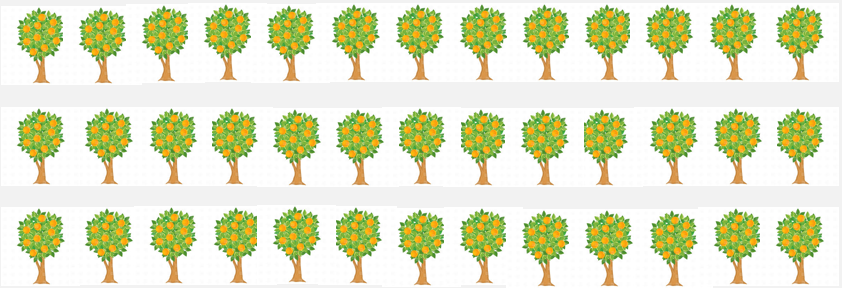 Howey-in-the-Hills
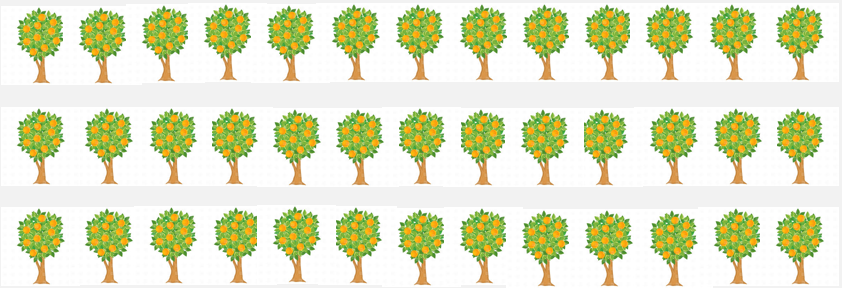 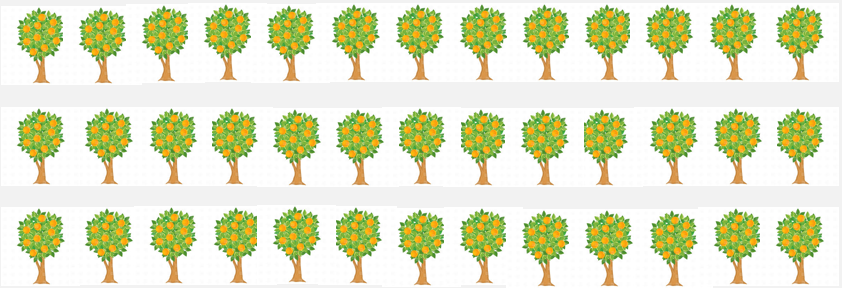 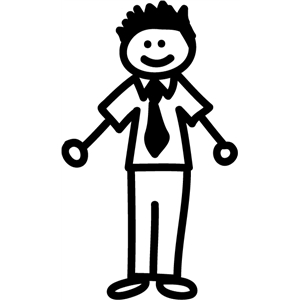 W.J. Howey Co.
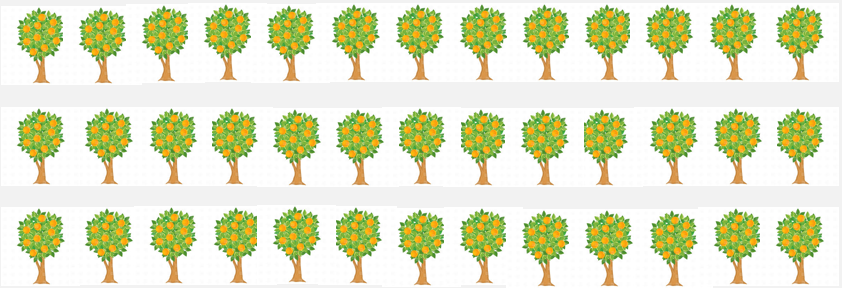 Howey-in-the-Hills
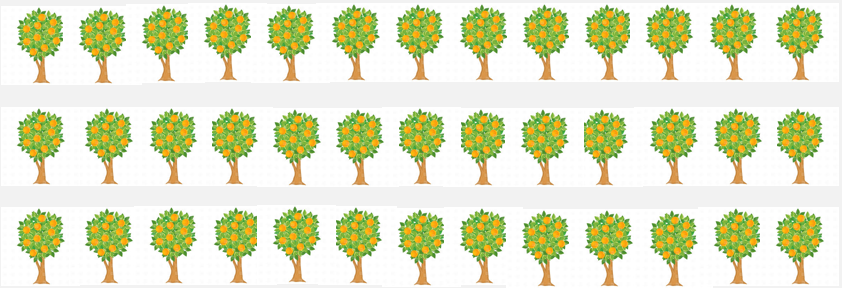 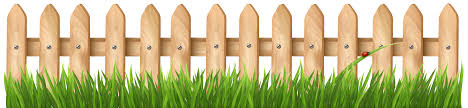 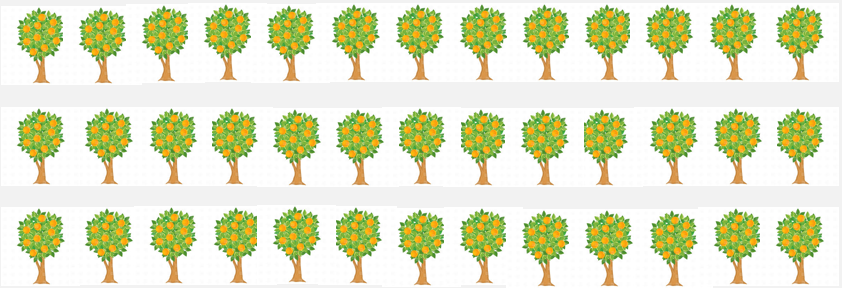 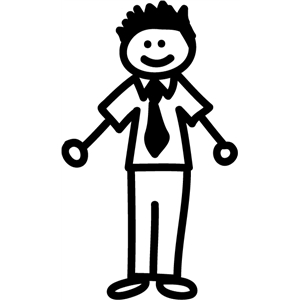 W.J. Howey Co.
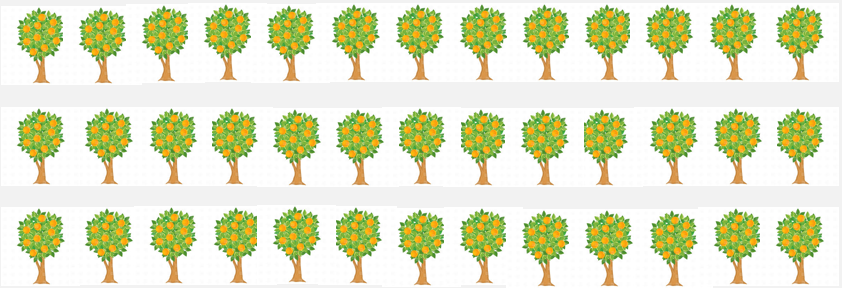 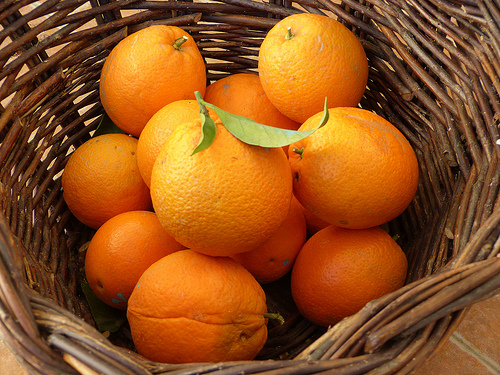 Howey-in-the-Hills
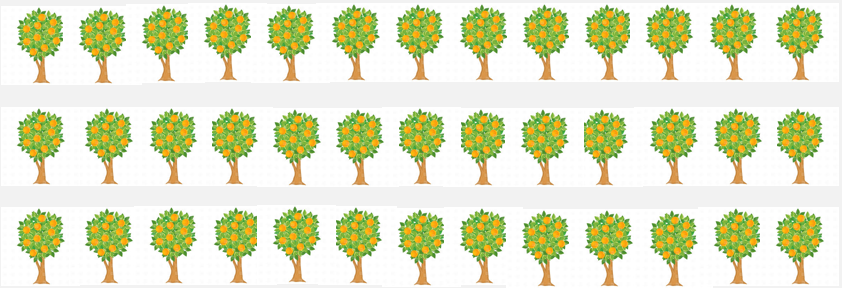 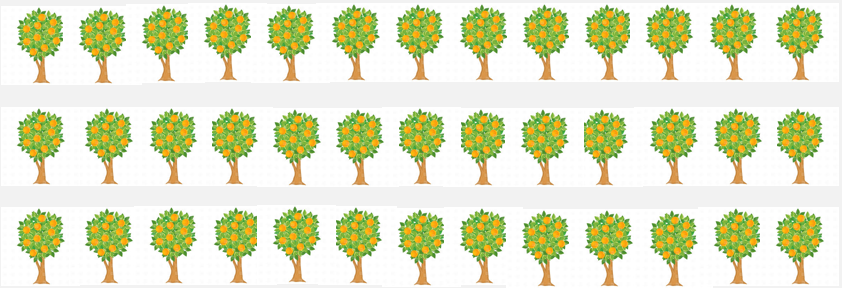 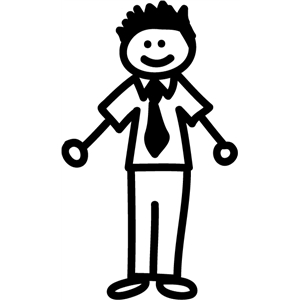 W.J. Howey Co.
“investment contract”
A person invests his/her money
In a common enterprise
Is led to expect profits
Solely from the efforts of others
International brotherhood of teamsters v. Daniel
What part of the Howey test is at issue in the Daniel case?

A.  A person invests his/her money
B.  In a common enterprise
C.  Is led to expect profits
D.  Solely through the efforts of others
International brotherhood of teamsters v. Daniel
What part of the Howey test is at issue in the Daniel case?

A.  A person invests his/her money
B.  In a common enterprise
C.  Is led to expect profits
D.  Solely through the efforts of others
Why is this a securities case?
Why is this a securities case?
If the pension interest is an “investment contract”  (“security”), then anti-fraud liability applies if fraudulent misstatements
Noncontributory, compulsory pension plans
Not a security
Voluntary, contributory
Are securities


But, Section 3(a)(2) – most pension plans are exempt
Alternative regulatory schemes
ERISA, e.g.
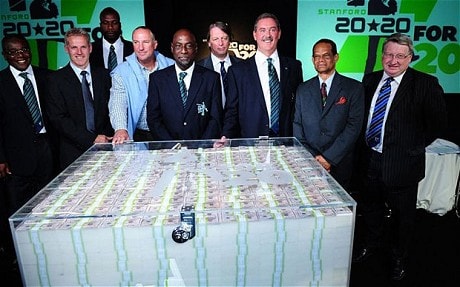 SEC v. sg ltd.
“investment contract”
A person invests his/her money
In a common enterprise
Is led to expect profits
Solely from the efforts of others
What is a Ponzi scheme?
Carlo Ponzi
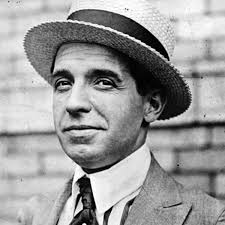 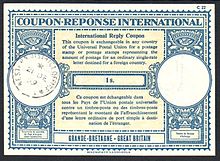 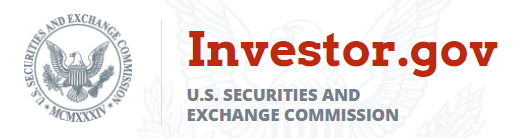 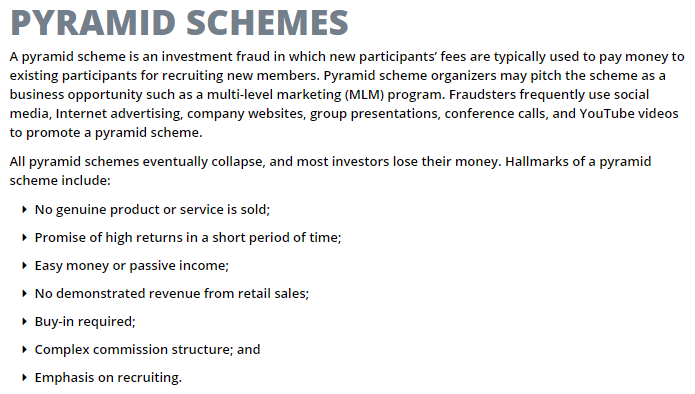 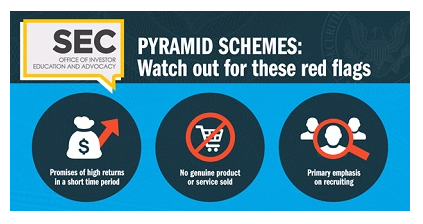 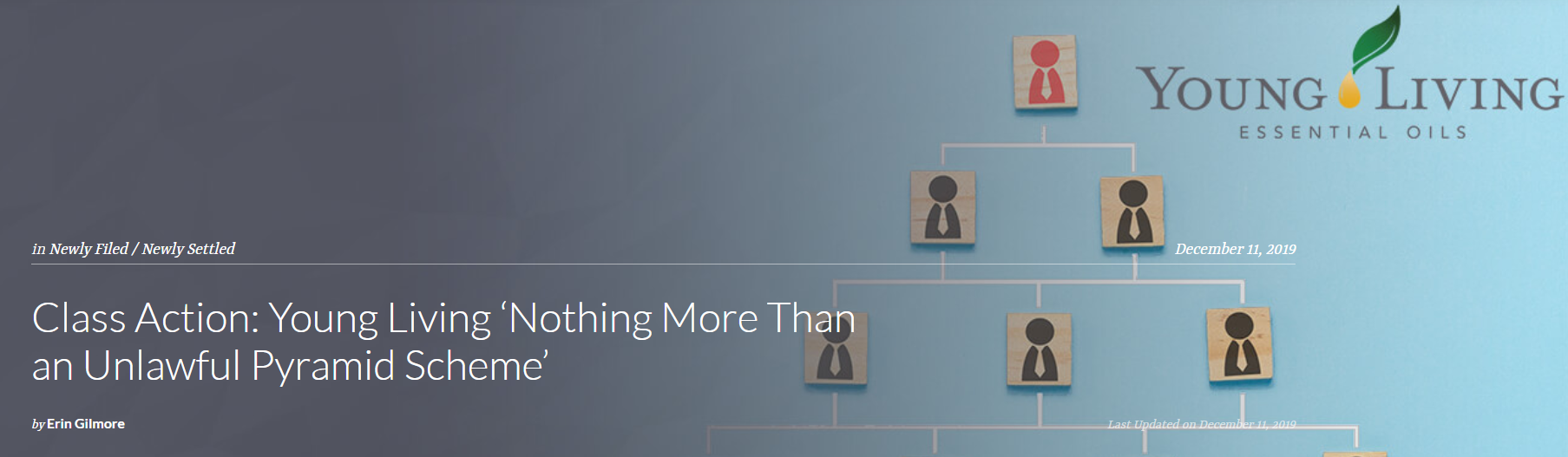 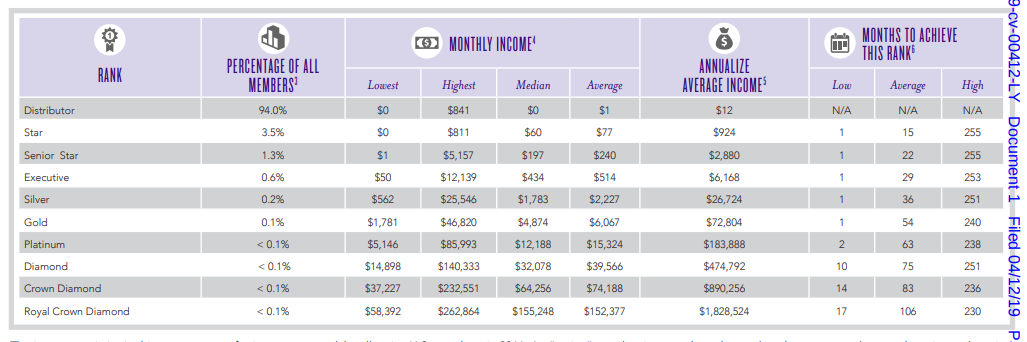